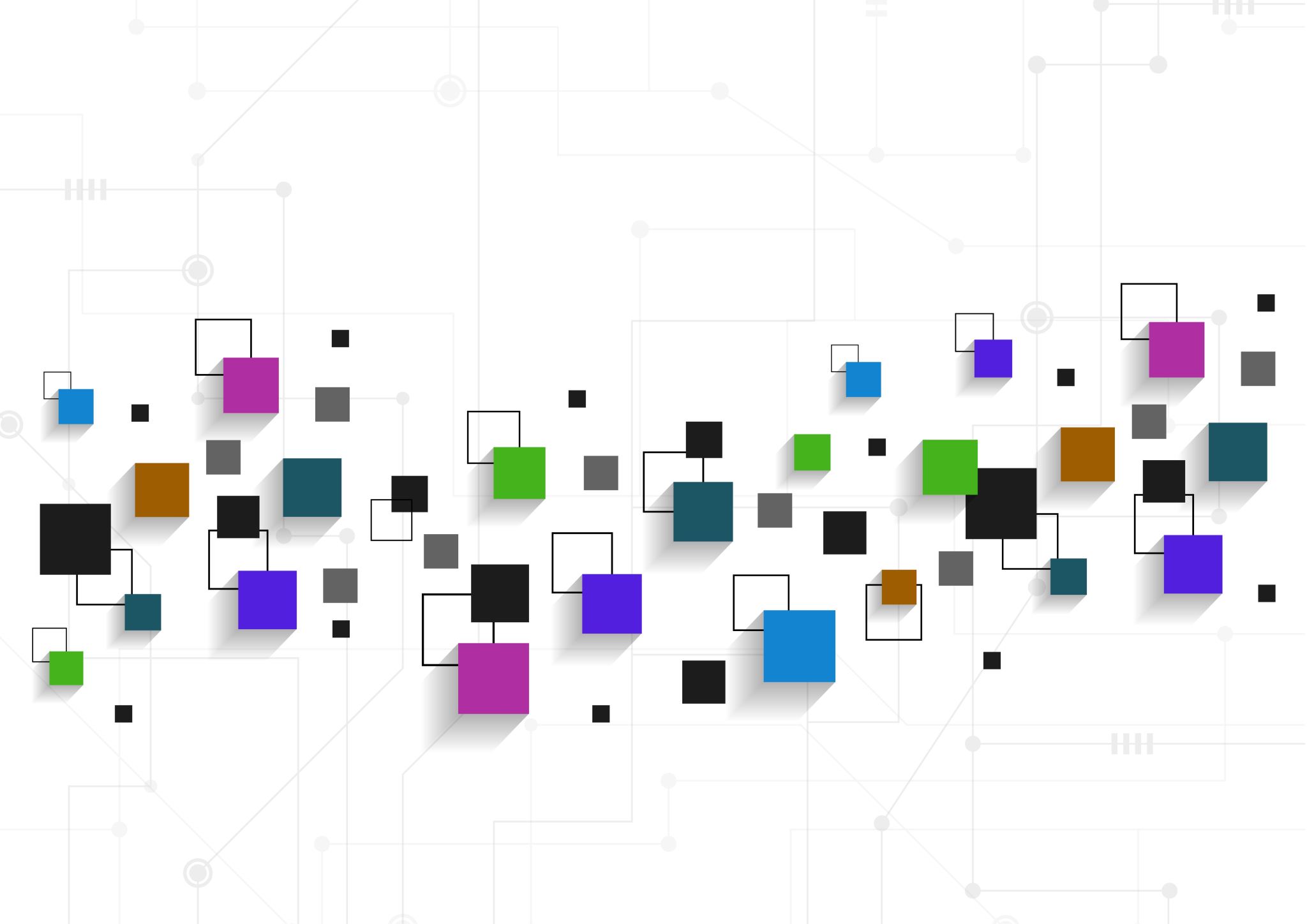 Jeugdgezondheidszorgin  asielzoekerscentra
28-11-2022  VNVAIda Meijer, jeugdarts
geen belangen-verstrengeling, subsidies
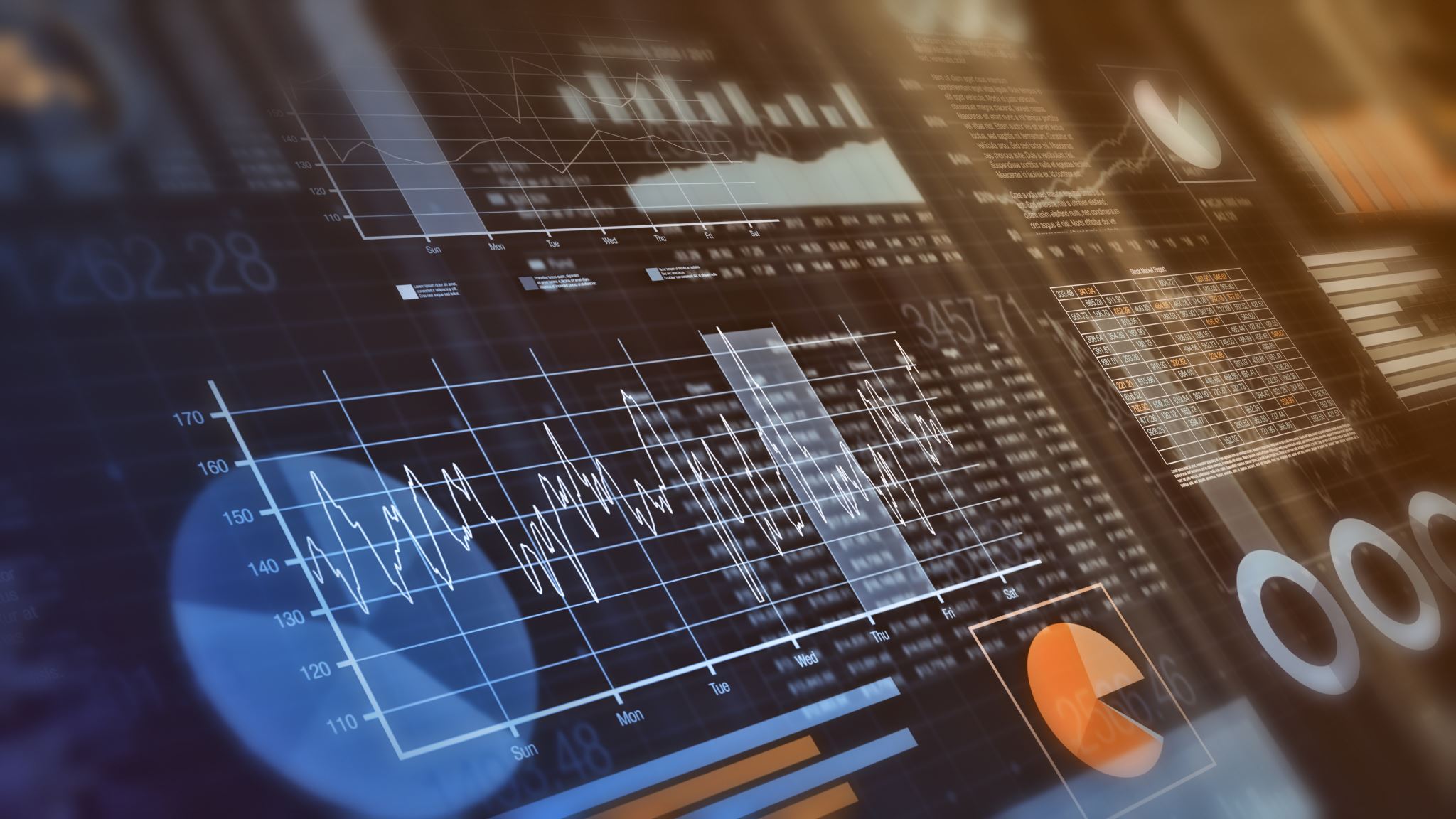 het JGZ programma is iets aangepast
Nieuwkomers intake
60 minuten uitgebreide anamnese door de verpleegkundige
     -   uitleg JGZ in Nederland/ het AZC, tekenen toestemming     -   Voorgeschiedenis (medisch, vluchtverhaal, familie)     -   huidige klachten, zorgen     -   wegen, meten, visustest (vanaf 3 jr) en audiometrie (vanaf 6jr)                     indien gewenst adviezen betreffende opvoeding, eetproblemen,     slaapproblemen, angst, bedplassen, voeding, Vitamine D (mee      geven), geschikte winkels, veiligheid etc.
Het lichamelijk onderzoek
60 minuten bij de jeugdarts

         - uitleg eigen functie en GZA (GezondheidsZorg Asielzoekers)         - evaluatie intake, positieve punten benoemen, groei                en verder ingaan op de klachten (fysiek/psychisch)         - lichamelijk onderzoek met tevoren uitleg en sensitiviteit                voor schaamte voor blootheid         - vaccinatie anamnese, bespreken inhaalschema (vrijwillig!)                 en toedienen eerste vaccinaties. Bewijs mee geven         - evaluatie gesprek, z.n. verwijzen en vervolgstappen
Daarna reguliere JGZ contacten inclusief maatwerk
Wat maakt het anders
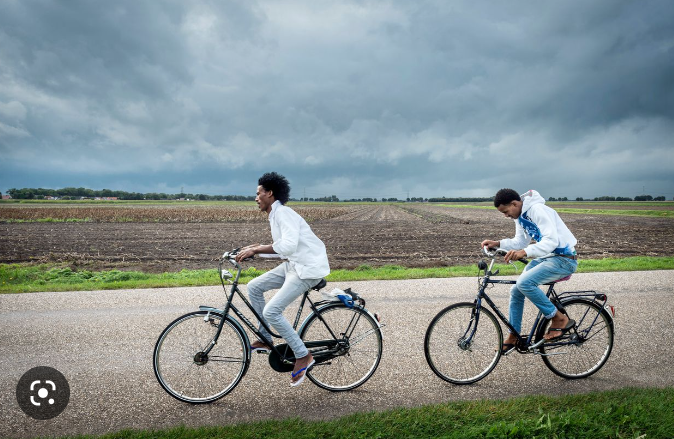 .
- taal (kinderen zijn geen tolken)
    - cultuur : rol man-vrouw-kind – hulpverlener
    - mondigheid, hulpvraag formuleren
    - voorgeschiedenis (trauma, zorgachterstand)
    - psychosociaal welbevinden
    - sociale interacties
    - impact asielzoeker zijn
.
verwachtingen van de cliënt
        - deskundigheid en duidelijke uitleg (tolk) van de                   behandelaar          - dit is mijn dokter, zij/hij gaat vertellen wat ik moet doen          - kleren en sieraden maken de dokter          - gewend aan hoge status arts, respect en acceptatie          - vrouwenzaken / opvoeden hoort bij vrouwelijke                   hulpverlener. Ze verwachten niet dat men in Nederland                   iets weet over meisjesbesnijdenis
Luister echt, vraag door, en vat    samen (….. klopt dat?)
Benoem positieve zaken: goed dat u het vraagt, fijn dat u zijn veiligheid in de gaten houdt, u bent een ervaren ouder, wat hielp eerder wel?  Om van je voetstuk af te komen
Individualisme versus wij-cultuur:    Wie doet het woord? Wie beslist?   Leg uit dat mening van het kind belangrijk is (zelf wat zeggen is soms erg ongewoon voor kinderen, help ze met vragen, knikken en compliment)
Wees bedacht op weinig kennis van het lichaam, kinderpsychologie, infectieziekten en seksualiteit en anticonceptie  (mag ik u iets uitleggen over…)
Psycho-educatie, normaliseren, buiten spelen bij regen/kou, slaaprituelen,
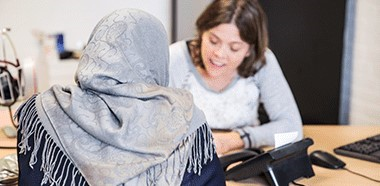 Ouderschap in moeilijke tijden
vasthouden aan wat je kent:         * normen en waarden  (wij cultuur, kleding, geen schande brengen over de familie)            *  gedragsregels en respect naar ouders            *  voeding
     getraumatiseerde kinderen:         * ouders willen nieuw verdriet vermijden (toegeven, minder grenzen, meer snoep)            * troosten is moeilijk als je zelf niet goed voelt: ontkenning, minder sensitief/behulpzaam                       of juist mee gaan met de emotie            * loyaliteit en parentificatie om ouders te sparen            * soms irreële schuldgevoelens over reden migratie en verdriet van ouders
.
Tips en tricks 1
-stel je voor met je naam én functie-maak gebruik van tolken (kost meer tijd, maar je wint in kwaliteit/wederzijds begrip)-open en belangstellende houding, met respect kan je alles vragen-wees je bewust en maak gebruik van je non-verbale communicatie-leer eens een begroeting of afscheidswoord in de taal van je cliënt
-Als er een vaag antwoord kwam bij evaluatie van je adviezen kan het zijn dat men te beleefd was om je tegen te spreken, er andere zaken in de weg staan: probeer daar met geduld achter te komen en vraag hoe je het kan aanpassen zodat het wel haalbaar wordt. Verandering gaat in kleine stapjes.
-Recht aan kijken of assertiviteit naar een gezagspersoon is in veel culturen bijzonder onbeleefd, dus als je dat graag wil moet je er iets over uitleggen en vragen of cliënt dat akkoord vindt. Handschudden wordt soms ook als ongewenst ervaren.
.